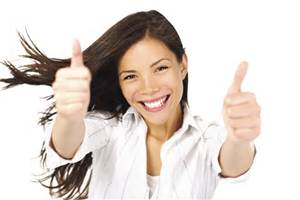 FNS 742 Report—RCCI and CEP Schools
SY 2016-17
[Speaker Notes: Welcome to this brief webinar.  This presentation is designed for School Food Authorities  (SFAs) that are Residential Child Care Institutions or RCCIs, SFAs with all schools participating in the Community Eligibility Provision and SFAs participating in Provision 2 in a non base year.]
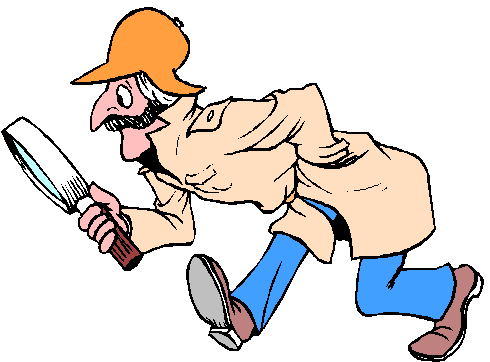 Find the SFA Verification Collection Report (FNS-742) under the claims tab in HCNP Systems
[Speaker Notes: A copy of this presentation was sent along with the email announcement.  It may be helpful to have the presentation in front of you and to open the FNS 742 in HCNP Systems so you can follow along or complete the form as we go.  I will give you 30 seconds to find the form in HCNP Systems.]
FNS-742  SFA Verification Collection Report
Section 1- Sites and Students
 All SFAs must complete this.





(A) Number of Schools or Institutions is the number of sites in HCNP Systems for your SFA.
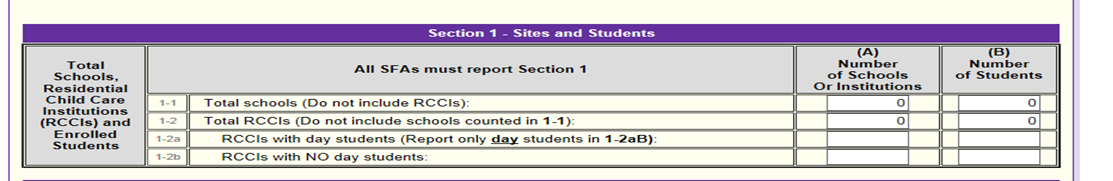 [Speaker Notes: Find Section 1.  Everyone must enter information here.  If your SFA is a school, locate field 1-1 and enter the numbers in columns A and B (see the red squares).  Note: the number of schools is the number of sites you have in HCNP systems.  If your SFA is an RCCI, locate fields 1-2 and 1-2b  and enter the numbers in columns A and B (see the yellow squares).  The numbers will be the same in both fields for all the RCCIs in Hawaii .

The number of students is your enrollment on the last operating day of October, which would be October 31 this year.]
FNS-742  SFA Verification Collection Report
Section 2-Alternate Provisions
Only SFAs with alternate provisions must complete Section 2 (includes provisions 2,3 and CEP).
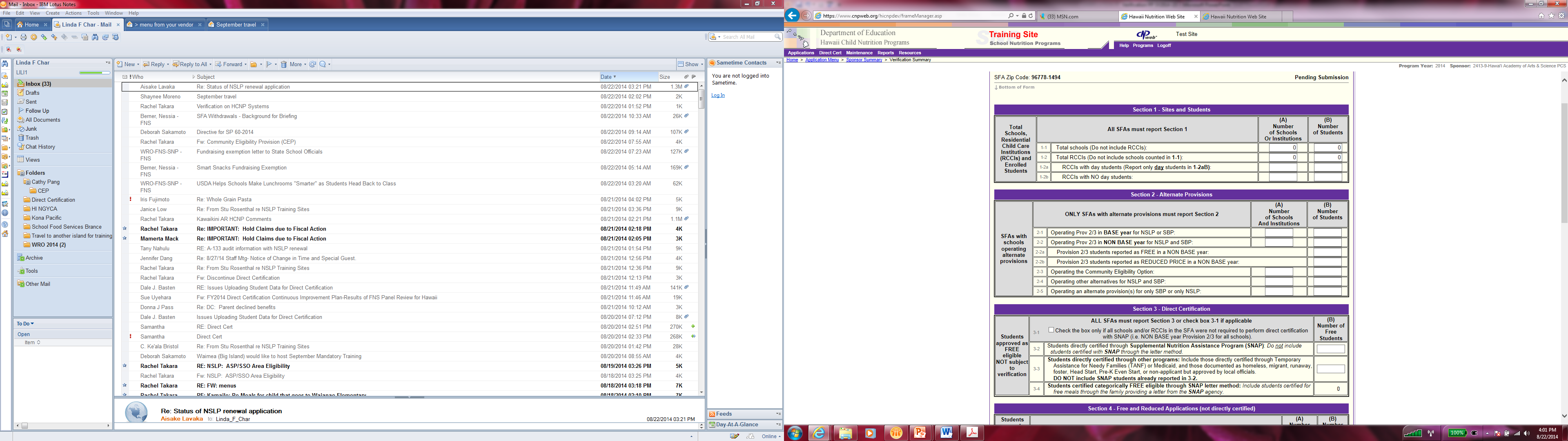 [Speaker Notes: Find Section 2. SFAs with all schools participating in the Community Eligibility Provision must complete field 2-3.  See the red squares.  These will be the same numbers you entered in Section 1.]
FNS-742  SFA Verification Collection Report
Section 3- Direct Certification
Check box 3-1.
                 


The numbers for 3-2 and 3-3 must be calculated from the Direct Certification list in HCNP Systems.
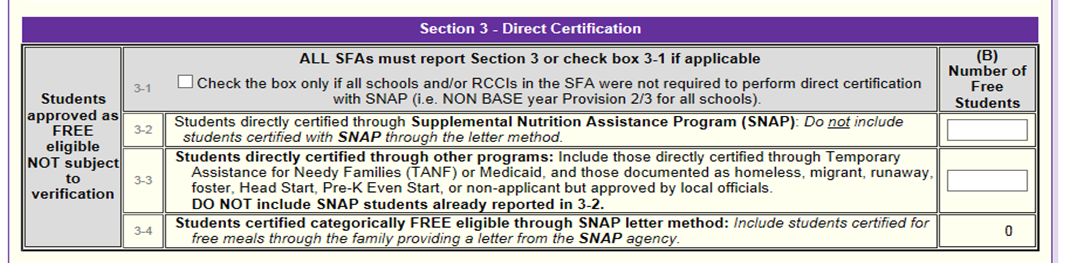 [Speaker Notes: Section 3.  RCCIs and CEP SFAs:  Check box 3-1.]
FNS-742  SFA Verification Collection Report
Section 5-Free and Reduced Applications (not directly certified)
All SFAs must report in this section. Check box 5-1.
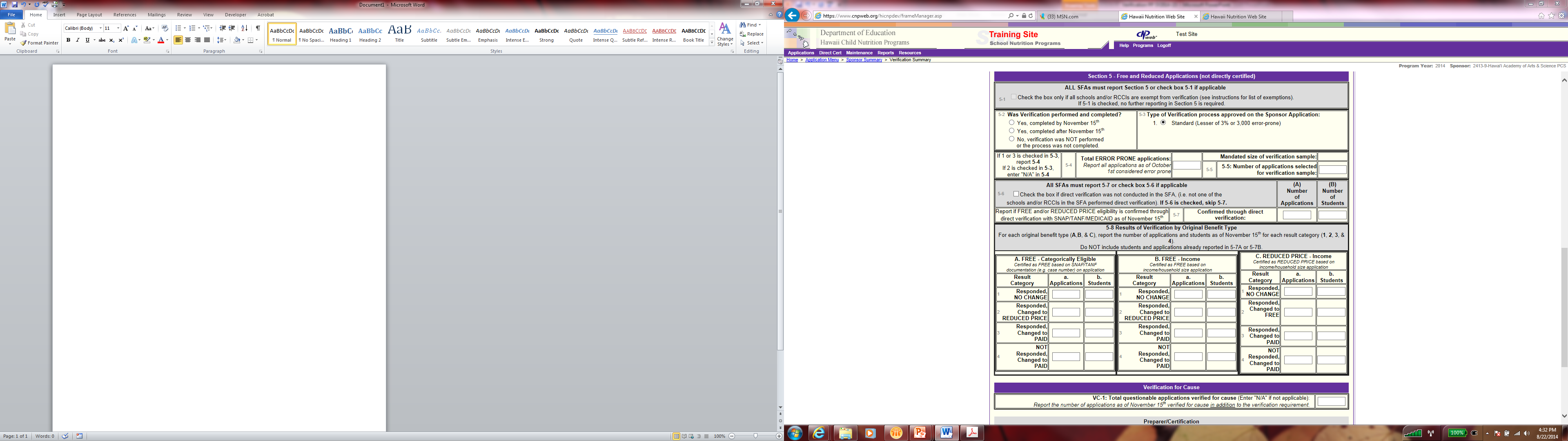 [Speaker Notes: Skip Section 4 and go to Section 5.  RCCIs and CEP SFAs, Check box 5-1.]
FNS-742  SFA Verification Collection Report
Section 5-Free and Reduced Applications (not directly certified)
Check Box 5-6.
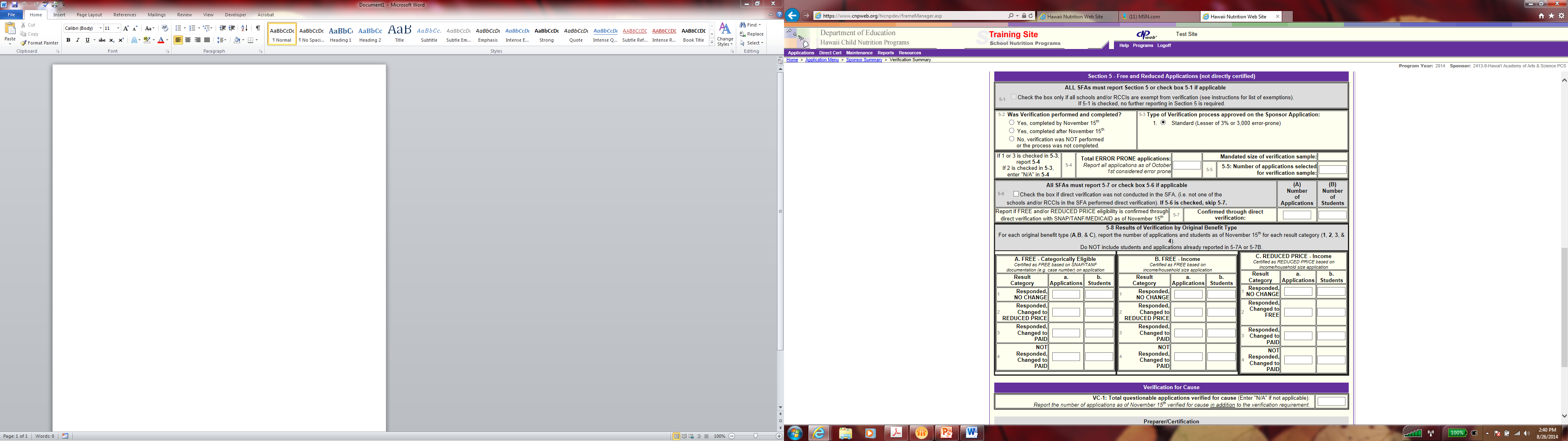 [Speaker Notes: Section 5 continued:  RCCIs and CEP SFAs, check box 5-6.]
FNS-742  SFA Verification Collection Report
[Speaker Notes: Complete the report by filling in fields 6-2, 6-3, 6-5 and checking box 6-6.]
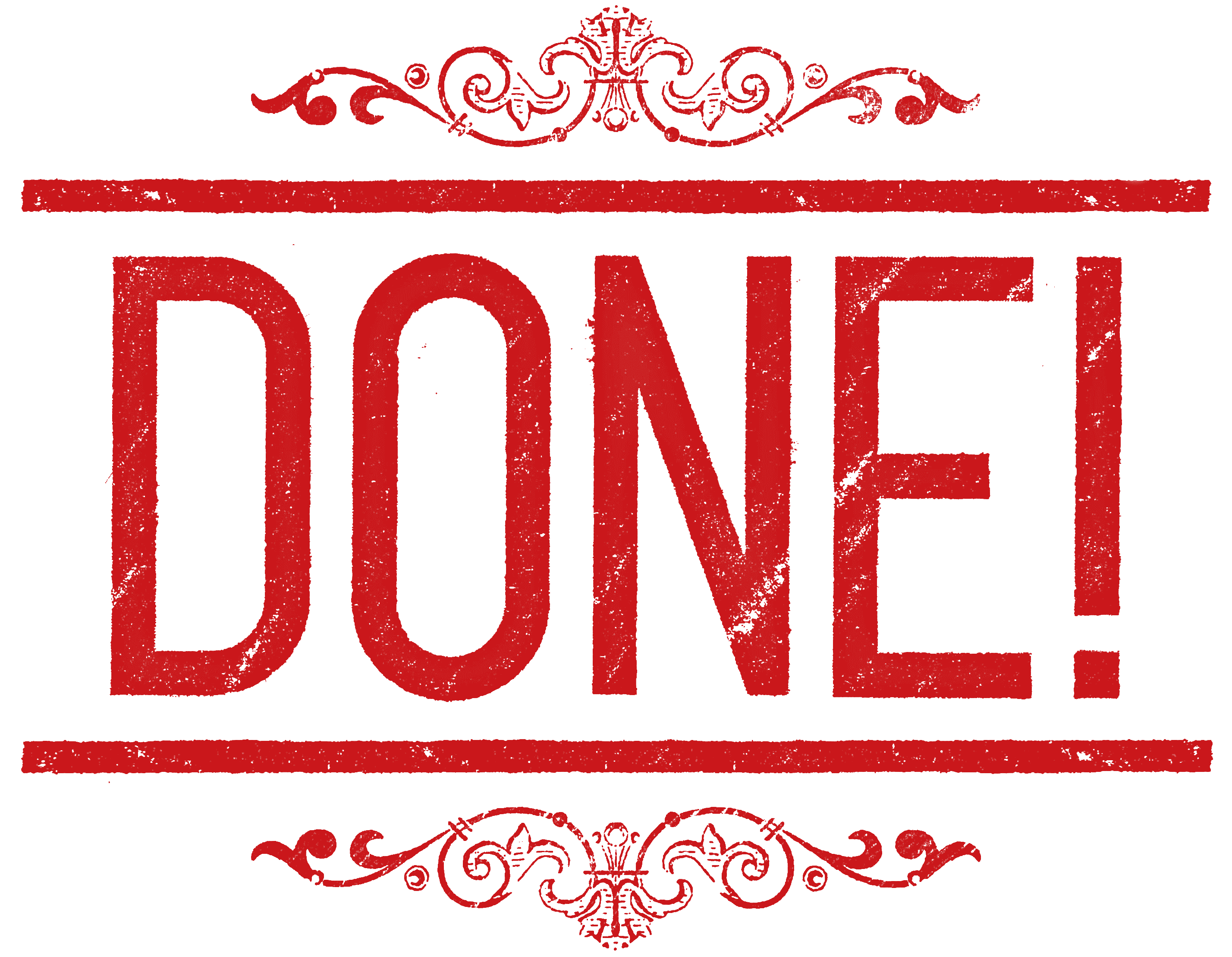 [Speaker Notes: Complete the report by clicking on the “Submit” button.]
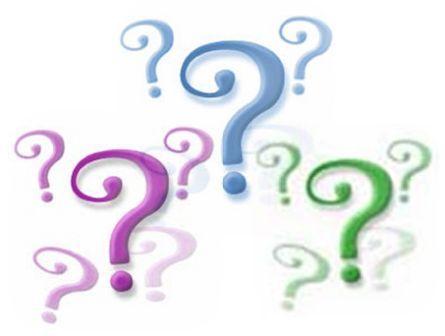 [Speaker Notes: Any Questions at this time?]
Professional Standards
This webinar qualifies for 30 minutes of professional standards training.

Key Area   3100  (Administration/Free and Reduced-Price Meal Benefits)
[Speaker Notes: For your professional standards, this presentation qualifies for 30 minutes of training.]
In accordance with Federal civil rights law and U.S. Department of Agriculture (USDA) civil rights regulations and policies, the USDA, its Agencies, offices, and employees, and institutions participating in or administering USDA programs are prohibited from discriminating based on race, color, national origin, sex, disability, age, or reprisal or retaliation for prior civil rights activity in any program or activity conducted or funded by USDA.  

Persons with disabilities who require alternative means of communication for program information (e.g. Braille, large print, audiotape, American Sign Language, etc.), should contact the Agency (State or local) where they applied for benefits.  Individuals who are deaf, hard of hearing or have speech disabilities may contact USDA through the Federal Relay Service at (800) 877-8339.  Additionally, program information may be made available in languages other than English.

To file a program complaint of discrimination, complete the USDA Program Discrimination Complaint Form, (AD-3027) found online at: http://www.ascr.usda.gov/complaint_filing_cust.html, and at any USDA office, or write a letter addressed to USDA and provide in the letter all of the information requested in the form. To request a copy of the complaint form, call (866) 632-9992. Submit your completed form or letter to USDA by: 

(1)	mail: U.S. Department of Agriculture 
                           Office of the Assistant Secretary for Civil Rights 
                           1400 Independence Avenue, SW 
                           Washington, D.C. 20250-9410; 
(2) 	fax: (202) 690-7442; or 
(3) 	email: program.intake@usda.gov.

This institution is an equal opportunity provider.